Robotics Project Preliminary Submission
Content-Objective:
 Team project workday – Submit team project “main file” for evaluation. 
Language-Objective:
 Work on Team Project: Submit the Team project “Main Project file” for evaluation.
Robotics Project Preliminary Submission
Utah Robotics 1 Standard 3
Common Core High School Algebra Reasoning
Common Core High School Interpreting Functions
Do today’s Starter Quiz!(in Canvas)
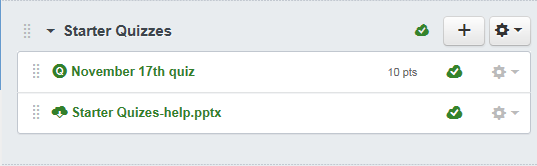 Course Project Standards
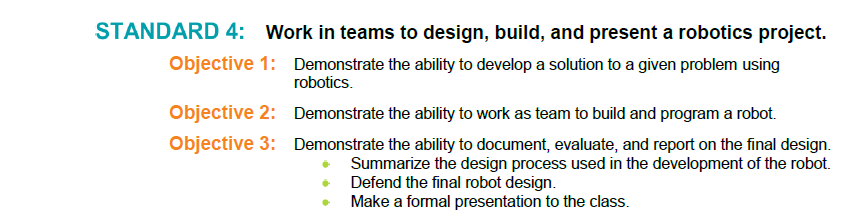 Grading Rubric
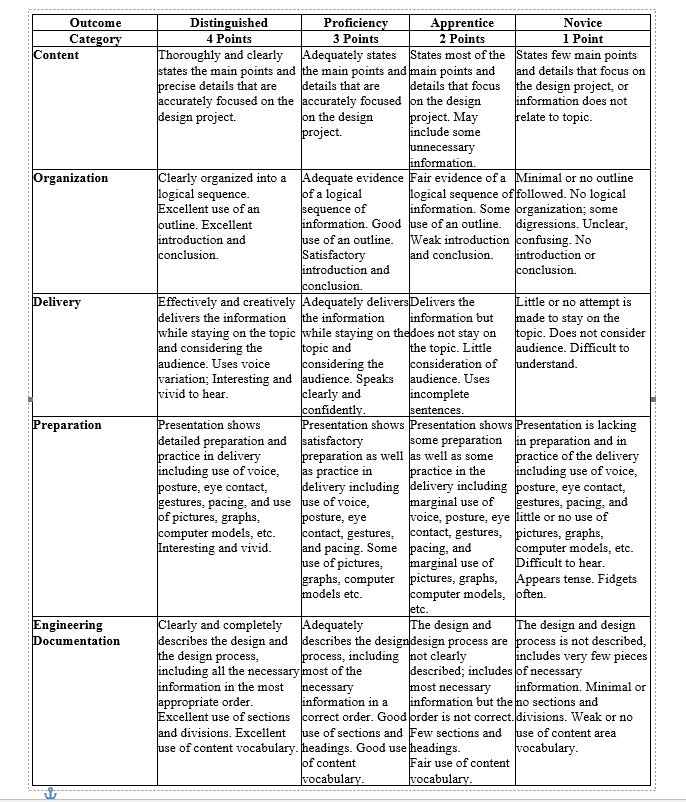 Submitting File
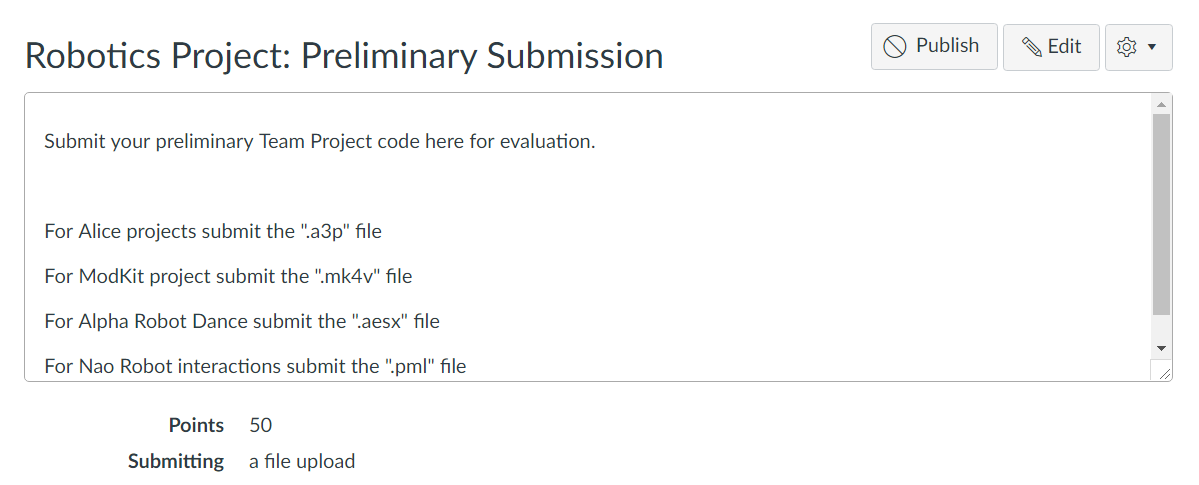